Методические аспекты в решении стереометрических задач на нахождение объёмов тел и площади поверхностей
Учитель математики Лебедева Р.Г.
ГБОУ СОШ с. Герасимовка
Работа с учителем
Найдите отношение объема второй кружки к объему первой.
Объем пирамиды SABC равен 15. Плоскость проходит через сторону АВ основания и делит ребро SC в отношении 1 : 2, считая от вершины S. Найти объем пирамиды DABC.
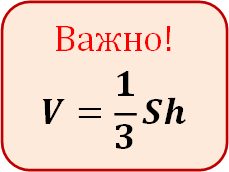 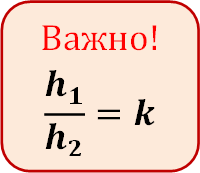 Боковые ребра правильной треугольной пирамиды  взаимно  перпендикулярны  и равны 6. Найти объем пирамиды
Найти объем , площадь поверхности многогранника, цилиндра, из которого какая-нибудь часть вырезана или, если одно объемное тело вписано в другое.
.
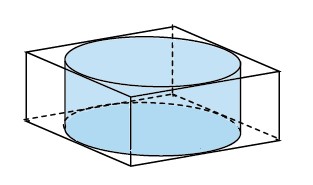 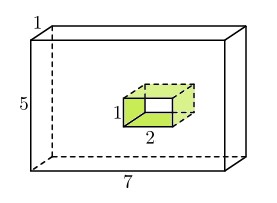 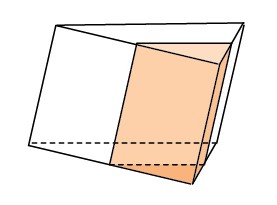 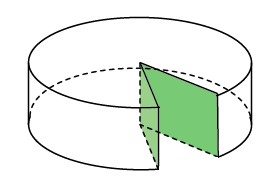 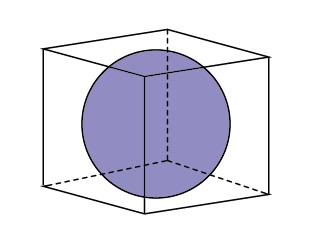 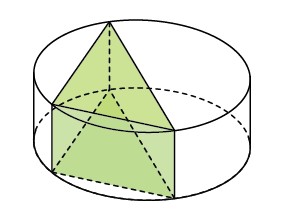 Решаем устно
Площадь треугольника АВС равна 120.КМ – средняя линия, параллельная АВ. Найти площадь четырехугольника АКМВ.
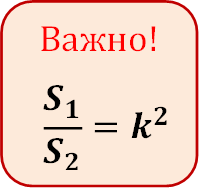 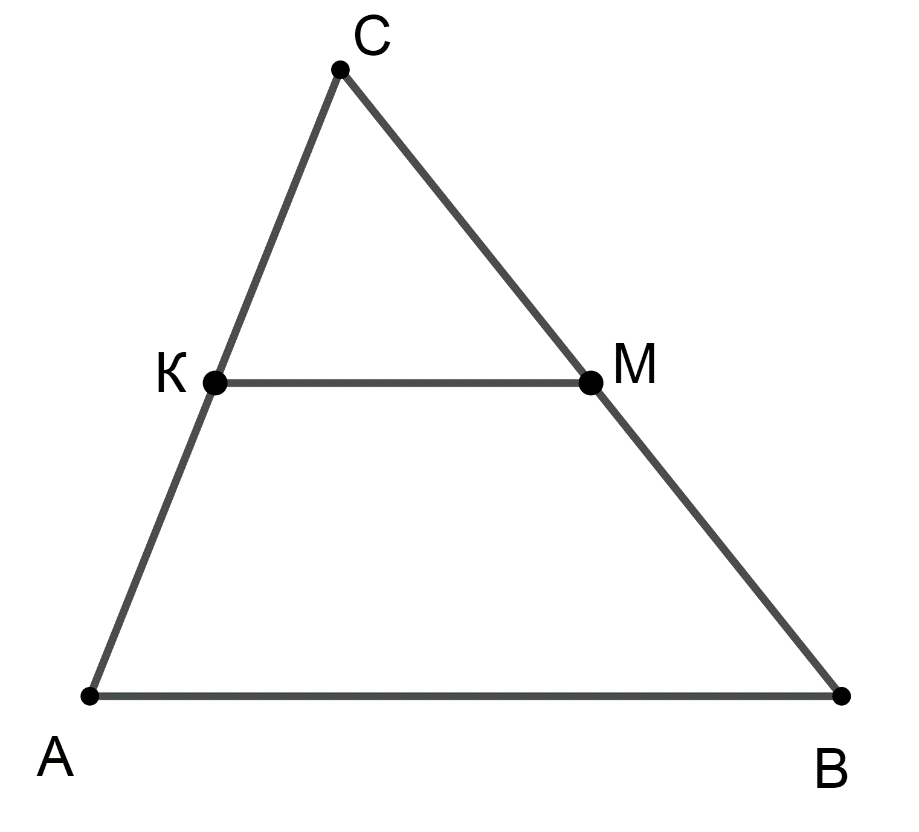 Площадь правильного шестиугольника АВСДЕК равна 60. Найти площади  треугольников АОВ, АВС, АВЕ и четырехугольника ВСДЕ
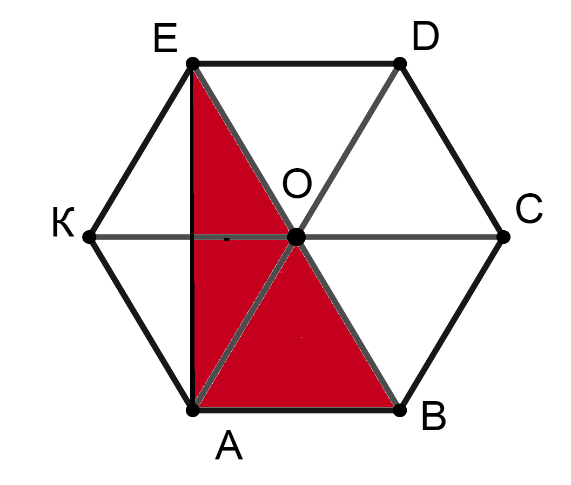 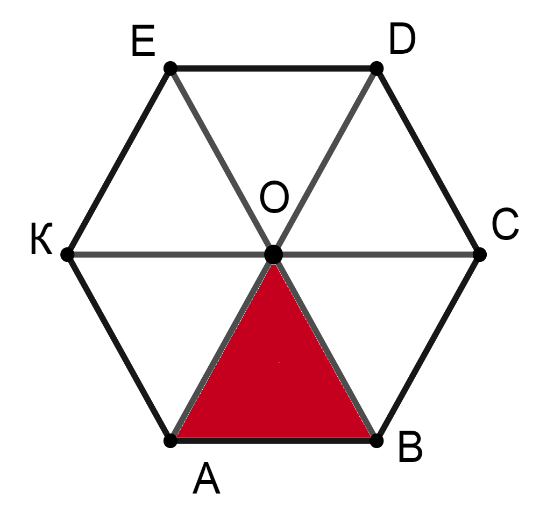 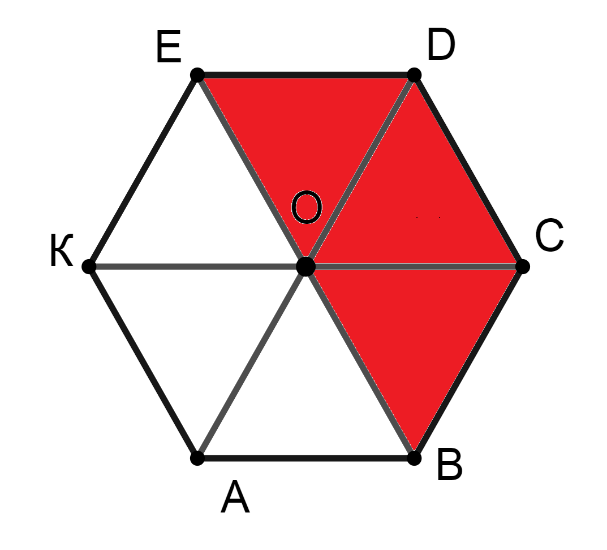 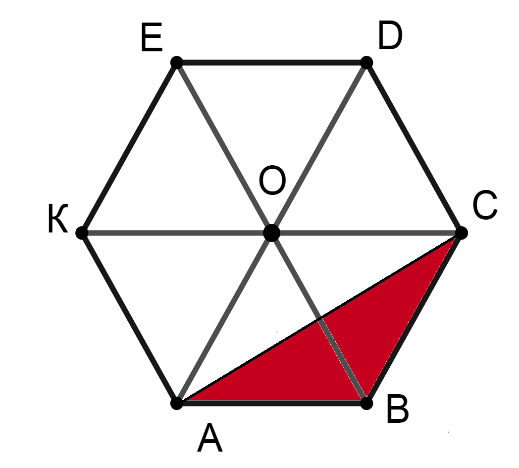 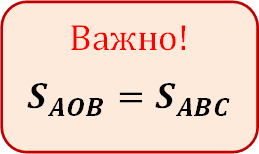 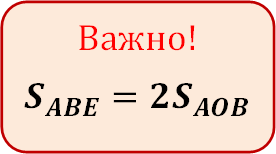 Площадь грани прямоугольного параллелепипеда равна 15. Ребро, перпендикулярное этой грани, равно 6. Найти объем параллелепипеда
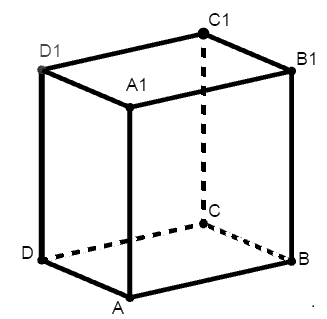 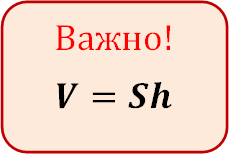 Объём правильной треугольной пирамиды МАВС  равен 35. О – точка пересечения  медиан основания. Площадь треугольника АВС равна 5. Найти длину отрезка МО.
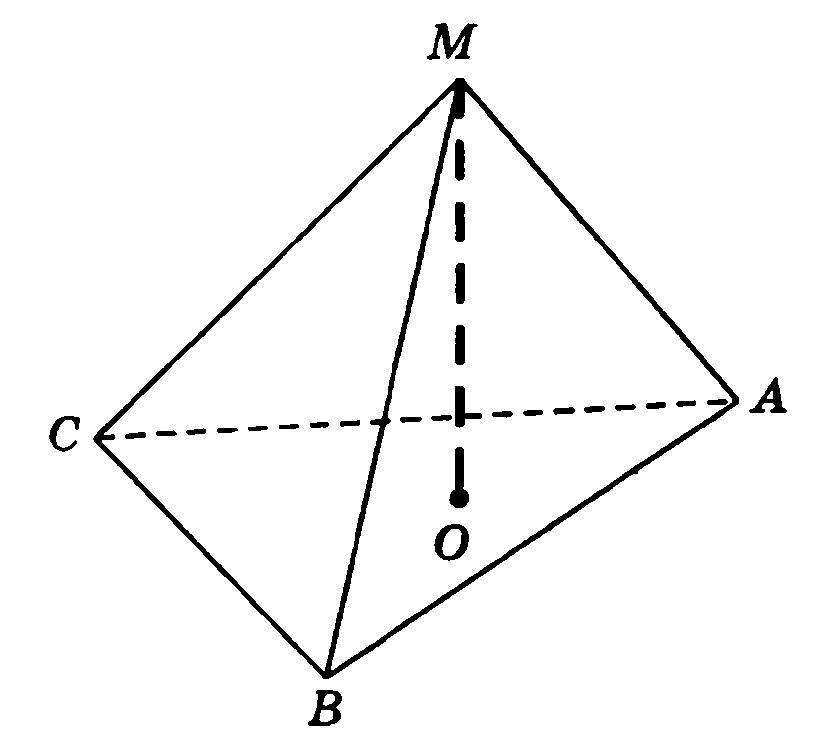 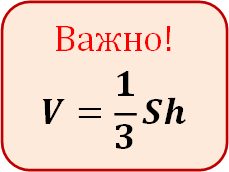 Во сколько раз увеличится объем куба, если его ребро увеличить в 5 раз?
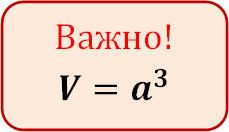 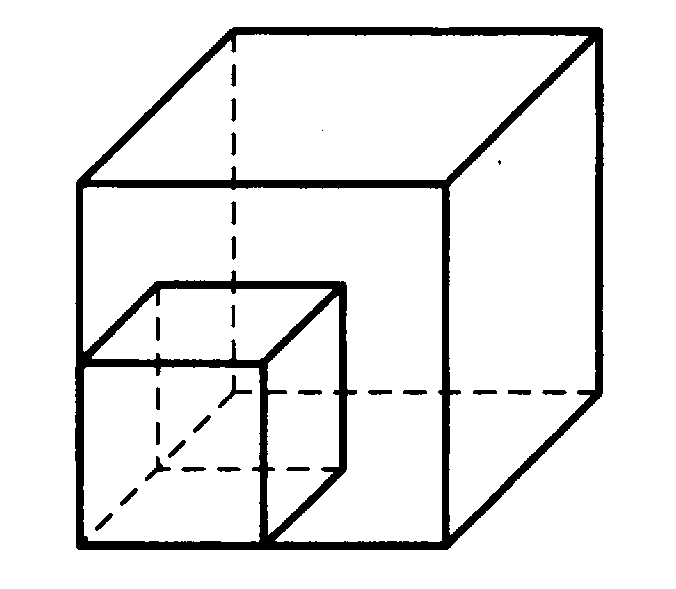 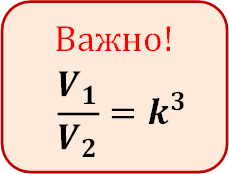 В сосуд, имеющий форму правильной призмы, налили воду. Уровень воды составил 20 см. На какой высоте будет находиться уровень воды, если ее перелить в сосуд такой же формы, у которого сторона основания в 2 раза больше, чем у первого?
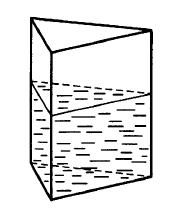 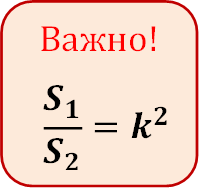 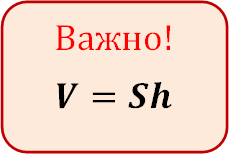 Два ребра прямоугольного параллелепипеда, выходящие из одной вершины, равны 6 и 3. Объем параллелепипеда равен 108. Найти его диагональ.
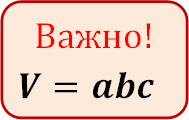 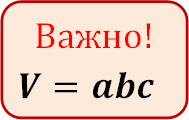 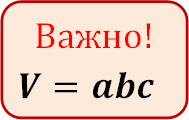 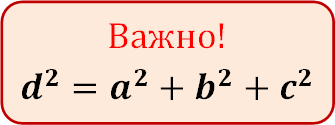 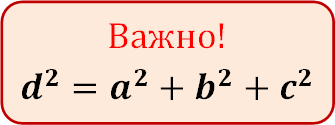 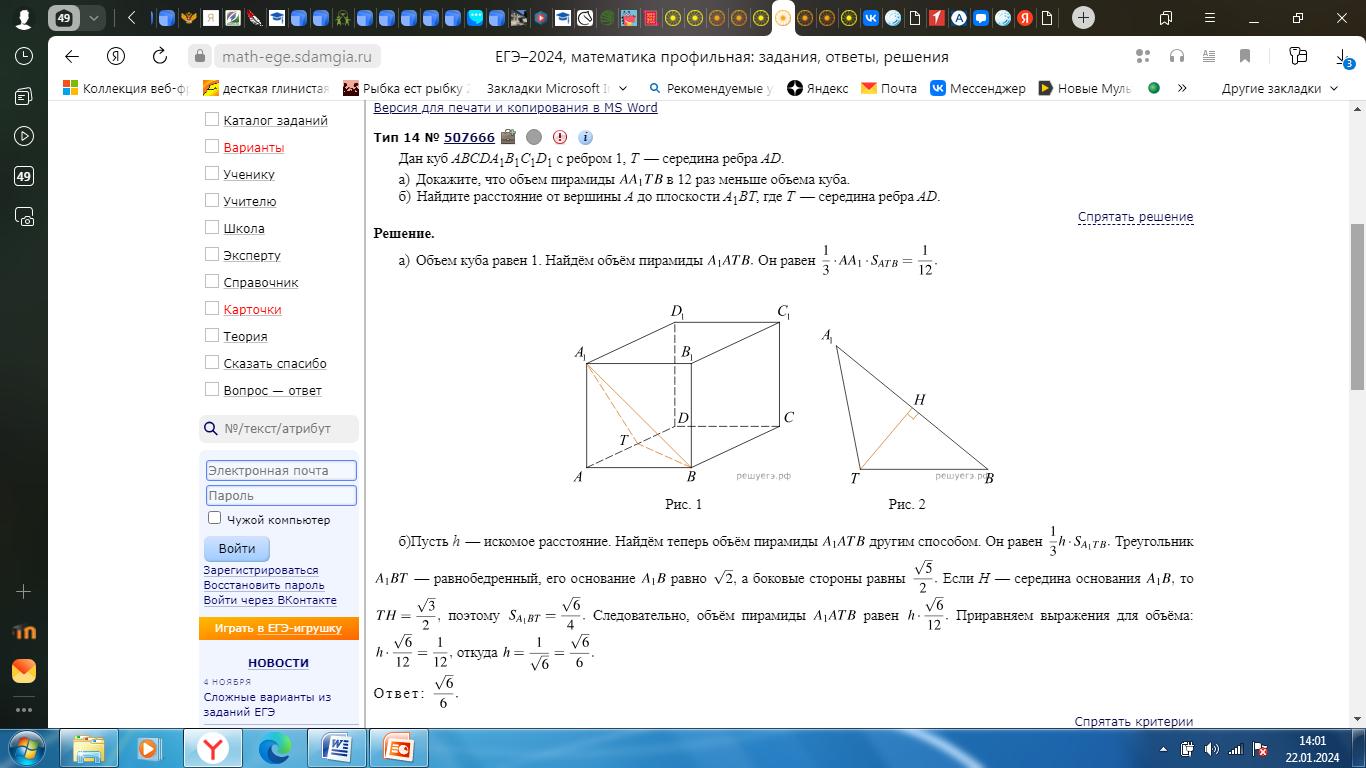 Спасибо за внимание
Чтобы научить решать задачи, надо их решать!